General anesthesia
Dr.Alaa A. Ibrahim
Anesthesia ( Greek term anesthesia meaning "insensibility,“) is used to describe the loss of sensation to the entire or any part of the body.


By Drugs that depress the activity of nervous tissue locally, regionally, or within the CNS.



Surgical anesthesia: Is the state/plane of general anesthesia that provides unconsciousness, muscular relaxation, and analgesia sufficient for painless surgery.
Reasons for Administering Anesthesia
Alleviate pain and induce muscle relaxation, essential for safe surgery.
 Control of animal
Safe transportation of wild and exotic animals
Diagnostic and therapeutic procedures 
Euthanasia 
Human slaughter of human food animals
Stages of general anesthesia
Stage of voluntary movement
Start from administration of anesthetic to loss of consciousness. Some analgesia may be present
Nervous animals are bound to resist restraint
Excited animals may struggle violently and voluntarily hold their breath for short periods
Rapid heartbeat and pupillary dilation
Salivation , urination , and defecation are frequent in some species
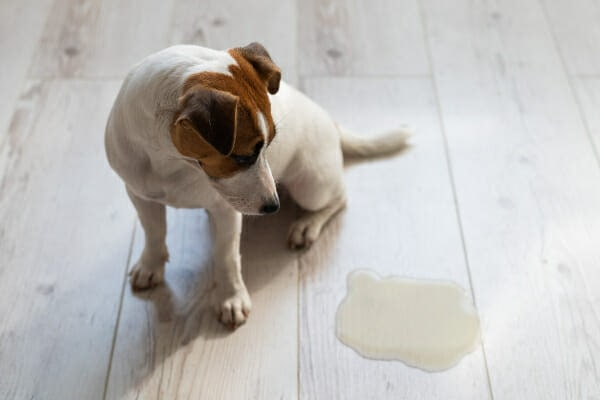 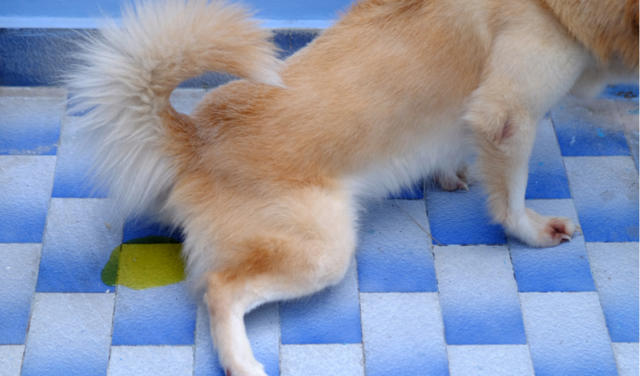 Stage II(stage of delirium or involuntary movement )
Animal loss all voluntary control as the CNS become depressed
Start from loss of consciousness to the onset of a regular pattern of breathing .
Patients  react to external stimuli by violent reflex struggling, breath holding, tachypnea, and hyperventilation.
Fast and strong heartbeat , cardiac arrhythmia , widely dilated pupil
Nystagmus in horses.
Animals may whine, cry, bellow, or neigh, 
    
Excessive salivation in ruminants and cats 
Vomiting  in dogs, cats , and goats.
Laryngeal spasm and presence of jaw tone
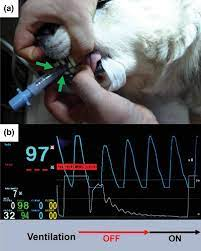 Stage III (stage of surgical anesthesia )
Light anesthesia  persists until eyeball movement stop.

Medium anesthesia stable respiration and pulse rate, absent of the following reflexes  laryngeal reflex  , palpebral reflex, corneal reflex, and adequate muscle relaxation and analgesia for most surgical procedures


Deep anesthesia  decrease intercostal muscle function, profound muscle relaxation, diaphragmatic breathing and centered and dilated pupil
Stage IV (overdosage)
The CNS is extremity depressed and respiration is cease. The heart is beat for short time and blood pressure is at the  shock level 
Capillary refill time is markedly delayed , and pupils are widely dilated .Anal and bladder sphincters  relax
Death quickly occur unless immediate resuscitative steps are taken.
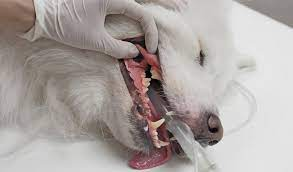 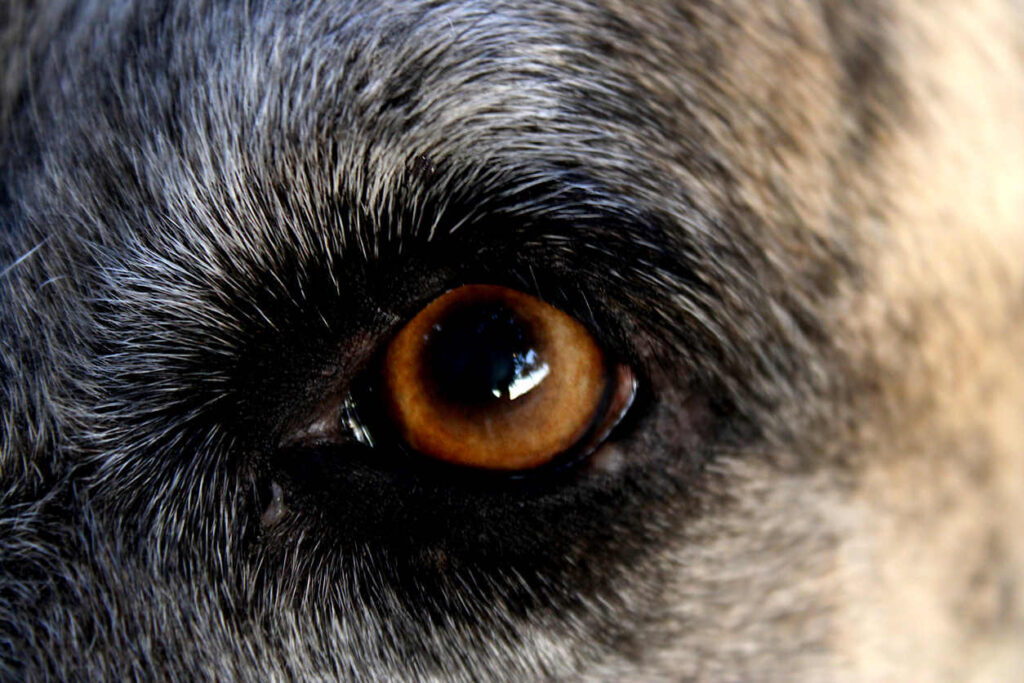 Signs of anesthesia
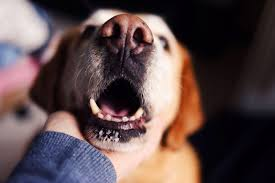 Respiration 
Increased in stage I
Irregular and breath holding in stage II
Breathing regular and abdominal  in stage III

In stage IV Completely abdominal and diaphragmatic contract cause abdominal bulge and thoracic collapse in inspiration and during expiration, the reverse occurs.  
In dogs, oral and cervical movements (tracheal tugging) may be observed during this stage IV
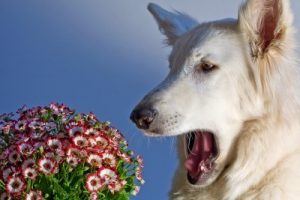 Circulation
Do not measure pressure but they depend on pulse rate or bleeding at the surgical site 
Compressing an exposed mucous membrane (such as conjunctiva, oral mucosa , or tongue) to give some indication about circulatory status of the patient
Pallor  M.M. as a result of hemorrhage or shock and cyanotic as a result of hypoxia 
Pulse rate is strong in Stage I and II arrhythmias sometimes occur with stage II
Regular pulse rate and usually 
slightly accelerate in stage III
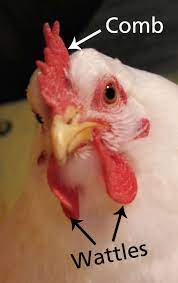 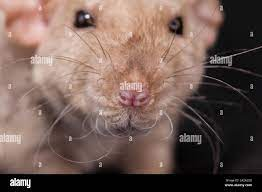 Ocular signs
These include eyeball position and movement, photo motor reflexes and pupillary size, lacrimation, and palpebral, corneal, and conjunctival reflexes.
Eyeballs are generally turned downward in dogs, cats , and pigs with light and medium surgical anesthesia and eyelids are usually closed
The pupils are dilated during stage II but thereafter constrict
Reflex constriction of the pupil on exposure to light stimuli (photo motor reflex) is lost on transition from light to medium surgical anesthesia
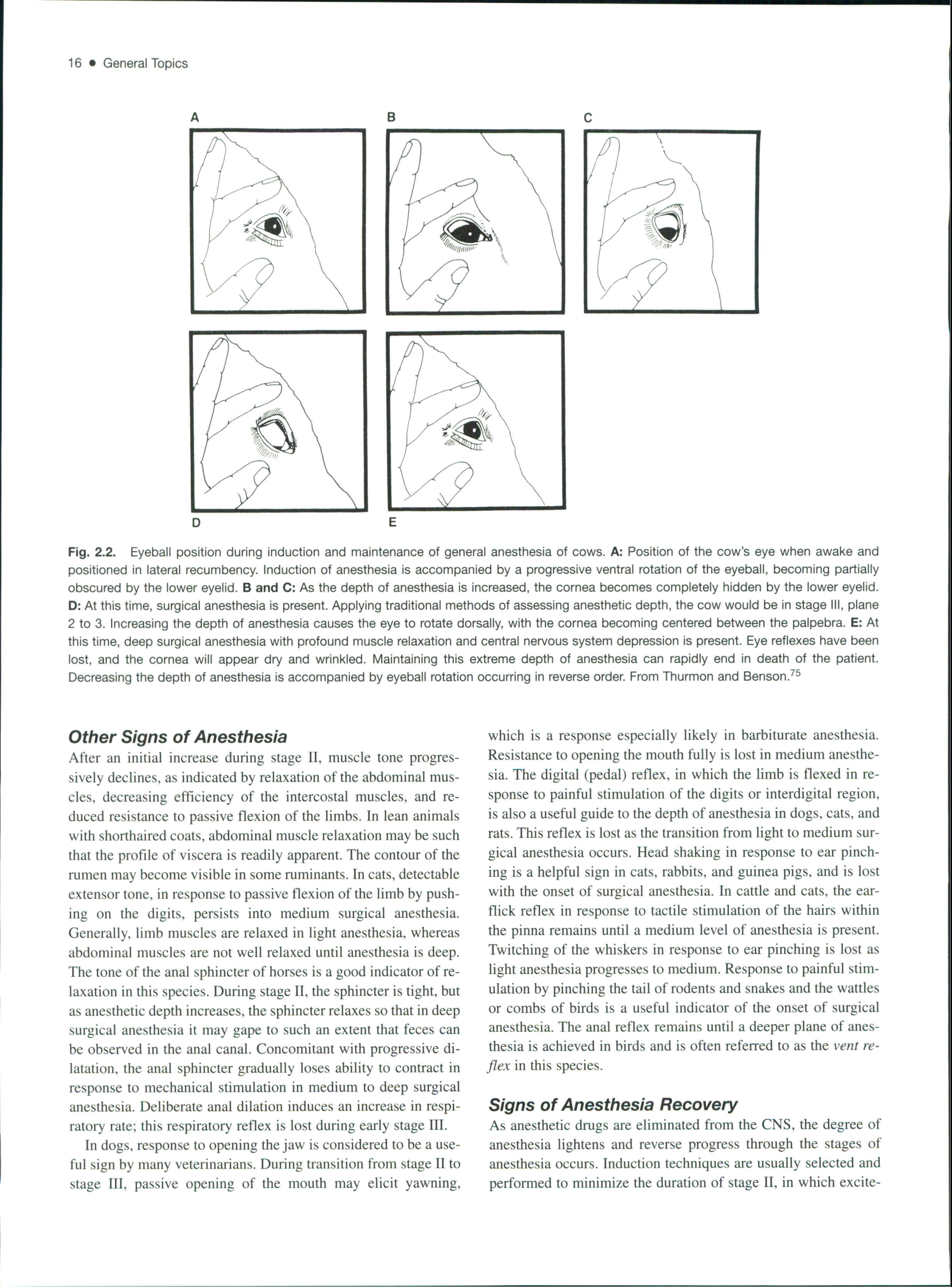 Other signs of anesthesia
limb muscles are relaxed in light anesthesia, whereas abdominal muscles are not well relaxed until anesthesia is deep
In dog stage III, passive opening of the mouth may elicit yawning
Resistance to opening the mouth fully is lost in medium anesthesia.
In dogs and cats , The digital (pedal) reflex lost in medium plane 
Head shaking in response to ear pinching is lost in surgical anesthesia stage in cats , rabbits , and pigs
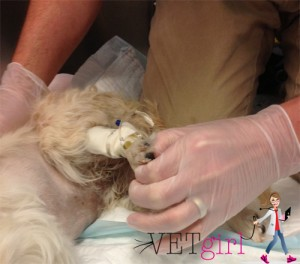 Physical Signs of Anesthetic Depth
Spontaneous movement is a reliable sign of a light level of anesthesia with most anesthetics.

Reflex movement in response to surgical stimulation is a reliable sign of a light level of anesthesia.

Sudden increase in heart and respiratory rate in response to surgical stimulation, is a reliable sign of a light level of anesthesia.

Mandibular muscle tone should be lots, some, and none in light, medium, and deep levels of anesthesia, respectively, 

A change to an abdominal (diaphragm)-first breathing pattern signals a deeper level of anesthesia
The presence of a palpebral reflex is a reliable indicator of a light level of anesthesia. The absence of it suggests a medium or deep level.
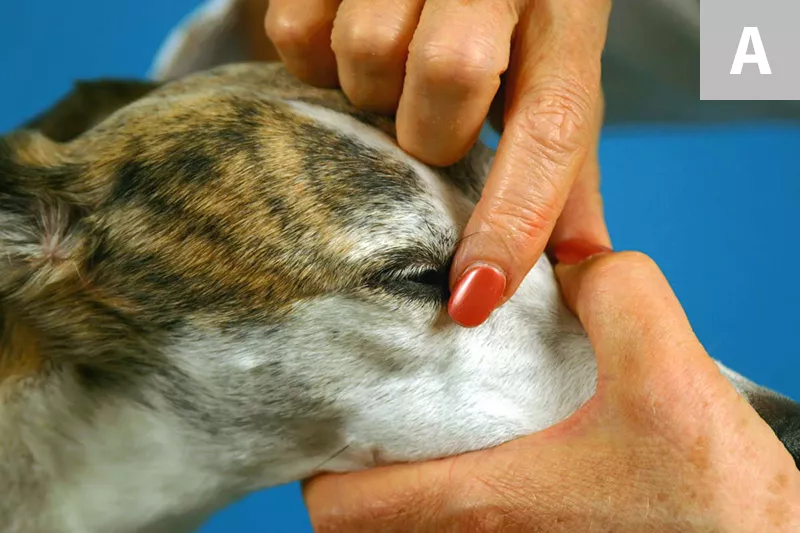 Presence of pupillary light reflex (constriction in reponse to light) and dazzle reflex( blink in response to bright light ) light to medium level of anesthesia 
Eyeball central (pupil medium size ) in light level and ventromedial in medium level and again central in deep level 
Presence of gag reflex and swallowing is signs of light level
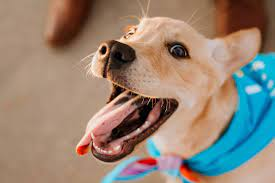